November 2018 Federal Update
Deborah KoolbeckSenior Director, Government Relations, AACTE
Questions will be taken at the end of the presentation.
Midterm Results
The 116th Congress
The U.S. House of Representatives
The House has “flipped”, meaning that the Minority will take control in the new Congress. 

Results: Keep in mind not all races are called yet! 
Democratic Members: 234
Republican Members: 200

Transition includes committees, where the tradition is that the Majority have 2/3 of the staff and seats to the 1/3 staff and seats of the Minority.
Leadership of the House
Democrats will vote the week of Nov 26 on their leadership nominations for the House; expected are: 
Speaker – Rep. Nancy Pelosi (CA) 
Majority Leader – Rep. Steny H. Hoyer (MD)
Majority Whip – Rep. James Clybourn (SC)
Assistant Democratic Leader Rep. Ben Ray Lujan (NM)

Republicans have already voted:
Minority Leader – Rep. Kevin McCarthy (CA) 
Minority Whip – Rep. Steve Scalise (LA)
House Committee Transitions
Committee on Education and the Workforce:
Membership of the committee is expected to shift, due to basic ratios as well as retirements and losses. 
Expect a name change: Education and Labor will be the new committee name. 

Ranking Member Bobby Scott will take over as Chairman
Expect to see both oversight and investigation of the 	U.S. Department of Education and its leadership 
Rep. Scott has spoken of crafting a bipartisan 	reauthorization of the Higher Education Act
House Committee Transitions, cont’d
Committee on Appropriations
Membership will shift due to basic ratios as well as retirements and losses. 
Ranking Member Nita Lowey (NY) will take over as Chairwoman
First woman to chair the Appropriations committee
The Labor, Health & Human Services, Education, and Related Agencies Subcommittee:
Expected Chair: Rep. Rosa DeLauro (CT) 
Her Republican counterpart has yet to be named, and will depend on who the Republicans select to be Ranking Member of the full committee- current Labor-H chairman Cole is vying for the position.
The U.S. Senate
Republicans maintain control of the Senate, with the Republican Hyde-Smith winning the MS special election (she is now the first woman to be elected to the U.S. Senate in Mississippi history). 

Republicans	53
Democrats 	47

Due to retirements, there is transition on some committees in terms of chairmanship.
Senate Leadership
Republican 

Majority Leader:	Sen. Mitch McConnell (KY)
Majority Whip: 		Sen. John Thune (SD)

Democratic 

Minority Democratic Leader: 	Sen. Charles Schumer (NY)Minority Democratic Whip:	Sen. Dick Durbin (IL) 
Assistant Democratic Leader:	Sen. Patty Murray (WA)
Senate Committees
Committee on Health, Education, Labor, and Pensions: 
Chairman:		Sen. Lamar Alexander (TN) Ranking Member:	Sen. Patty Murray (WA) 

Committee on Appropriations
Subcommittee on Labor, Health & Human Services, Education and Related Agencies

Chairman:		Sen. Roy Blunt (MS) 
Ranking Member:	Sen. Patty Murray 
Potential for members to change on each side of the aisle
The Governors
Governors
There were 36 states with gubernatorial elections this fall. 

The results: 
23 states have Democratic governors
27 states have Republican governors 

Trifectas 
Governor, State House and State Senate of the same party
14 Dem (gain of 6)
23 GOP (loss of 3) 
Divided Government 13 (loss of 3)
State Legislatures
State Legislatures: Election Landscape
2018 Election Landscape: 
87 of the nation’s 99 state chambers held elections for 6,073 seats (approx. 82% of all state legislative seats were up for election).

	Republicans held: 
		4134 of the total 7383 seats
		67 of the chambers
	Democrats held: 
		3,123 of the total 7383 seats
		32 of the chambers
State Legislatures: Election Results
Chambers: 
	Republicans control	62
	Democrats control 	37 

Trifectas: 
Governor, State House &  State Senate of the same party
14 Dem (gain of 6)
23 GOP (loss of 3) 
Divided Government 13 (loss of 3)
Why Does This Matter?
2020 is a CENSUS YEAR 
Who draws your state and federal districts? 

WA, ID, NJ – Politically appointed commission 

CA, AZ – Independent commission 

VT,DE, MT, ND, SD, WY, AK Single district states 

Everyone Else: 
	State legislature, some with gubernatorial approval
Appropriations
Not Since 1996!
As you know, a majority of the federal programs that support educator preparation are found in the Labor, Health & Human Services, Education and Related Agencies bill. 

The House and Senate decided to combine the Labor-H bill with the Defense bill and passed the combined bill ON TIME, before the end of the fiscal year. 

The last time Labor-H was completed on time was in 1996.
The Results
Program 				Funding Level 

Title II of the ESSA		$2.1b (flat funded at FY18 level)

TQP grants			$43.1m (flat funded at FY18 level)

SEED grants 			$75m (flat funded at FY18 level)

Special Ed Personnel Prep 
					$87m (+3.5 m from FY18 level) 

IES 					$615m (+2m from FY18 for NAEP)
Continuing Resolution
The following bills are under a Continuing Resolution through December 7, 2018:

Agriculture-FDA (Ag)
Commerce, Justice, Science (CJS) 
Financial Services (Fin Serv) 
Homeland Security (Homeland)
Interior-Environment (Interior) 
State-Foreign Operations (SFOPS) 
Transportation –Housing &Urban Development (T-HUD)
What’s Affecting the CR?
As usual, Congress likes to give itself about 2 weeks or so to finish a CR before Christmas. 
Right now the options are for a government shutdown, or for a short-term CR (anytime through Christmas Eve). Although they could just take Christmas off and come back on 12/26. 
Items that MIGHT affect the CR & the outcome: 
Border wall funding 
Fighting forest fires & recovery efforts 
Mueller investigation – protection of Mueller in particular 
Possibly factory closures due to tariffs 
Retirements & departures 
The House flipping 
2020 elections 
Desire to get out of DC for the holidays
Looking Ahead: FY20
Recall that each year since the 2011 Budget Control Act, Congress has raised the caps set in the BCA for both non-defense and defense discretionary funds. 

The last bill raised the caps for FY18 & FY19. 

If the caps are not raised again, then we are looking at a $55b cut to non-defense discretionary dollars. 

As the Congress wraps up FY19 in December, there is conversation and concern around raising the caps for FY20 & FY21.
Key to Note
Not only is 2020 a Census Year, but it is also a Presidential election year. 
What does this mean? 
Actions taken are about the 2020 election, and setting things up for victory.
U.S. Department of Education Action
Negotiated Rulemaking
U.S. Department of Education announced the creation of a negotiated rulemaking committee on Title IV of the Higher Education Act. 
Structure: 1 main committee, which has the vote, and 3 subcommittees

Main Committee: Accreditation and Innovation Committee
Subcommittees:
	Distance Learning and Educational Innovation 
	Faith-Based Entities
	TEACH Grants
What is Negotiated Rulemaking?
This is a formal process by which the federal government either amends or crafts regulations guiding the implementation of federal law. 

The committee (and in this case, subcommittees) meet to consider changes to or proposed regulations over a period of time (usually months). 

The committee votes either in agreement (consensus) or not, and the process moves forward accordingly.
What is Negotiated Rulemaking? Continued
After the committee vote, the agreed upon proposal (if a consensus vote is reached) is published in the Federal Register for public comment. If no consensus is reached, the Department is free to put forward its chosen proposal for public comment. 

After the public comment, the Department reviews all the comments and amends the proposal accordingly or not, based on the given rationale that is included when the final rule is published. 

This process takes approximately 18 months, but can go longer (recall the teacher preparation program regulations).
Do Not Forget: Your VOICE Can Make a Difference!
IMPORTANT BACKGROUND WORK FOR YOUR ADVOCACY
Please be sure to do the following as you engage in advocacy:
Check your faculty/staff handbook to be clear on the guidelines to advocating using your title and institutional address. 
Connect with your institution’s government relations staff to coordinate and collaborate in your efforts. You don’t want to inadvertently cause problems with your institution’s efforts and agenda.
Remember, you can always advocate as a private citizen, not using your title, institutional address & email.
Please Sign Up for the AACTE Action Alerts
Remember, this is not limited to AACTE members – 
your campus and national colleagues, your PK-12 partners, your students, your family & friends can all participate! 

Please help spread the word! 

http://bit.ly/ActionAlertSignup
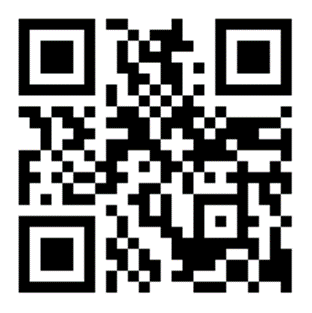 Your Actions and Engagement
November 2018 Key Advocacy Actions
Connect with your institutional government relations (GR) staffer/staff to be a resource moving forward if you have not already!

Work with your GR staff to invite your elected officials (state and/or federal) to visit your programs during congressional/legislative recesses. 

Start learning about your new state and federal elected officials (as appropriate). 

Engage with your AACTE state chapter and its advocacy efforts. 

Sign up for AACTE Action Alerts if you have not and explore the AACTE Advocacy Center!
Resources For YOU
Advocacy Center 

Advocacy Guides

AACTE Action Alerts 

Blogs – Ed Prep Matters 

Tweets -  @AACTE, @Koolbeck 

Websites on state and federal policy 

Monthly Federal update webinars
Questions?
dkoolbeck@aacte.org 202.478.4506